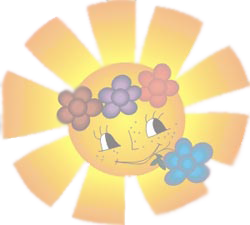 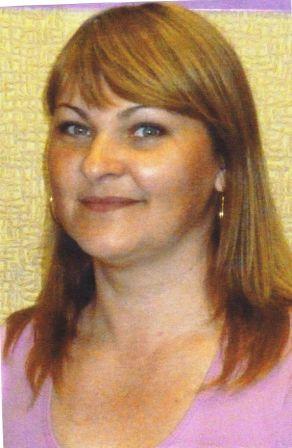 В детском саду у нас Очень интересно! Хотим мы провести для Вас  экскурсию все вместе. 
Группа «Малышки»
Захарова Светлана 
        Николаевна
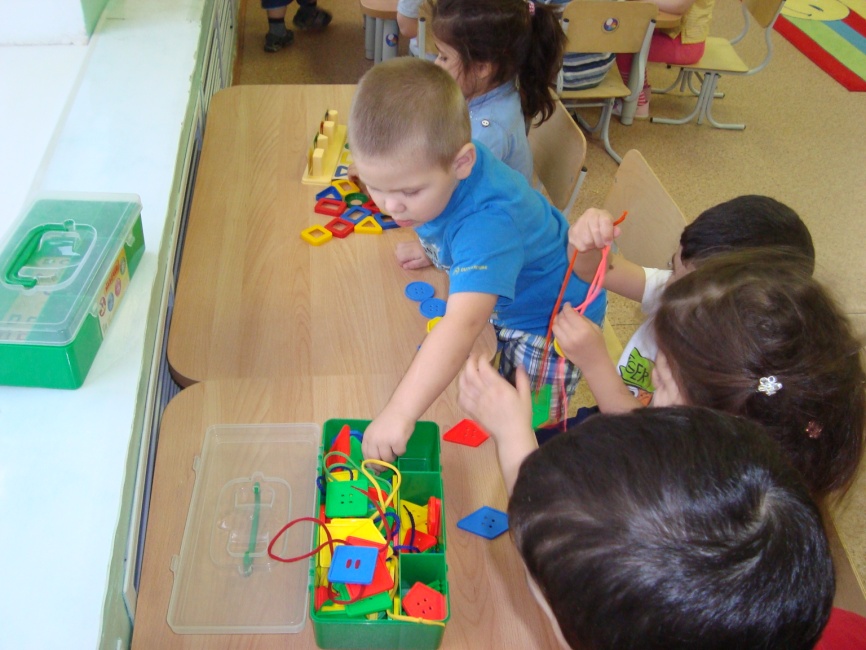 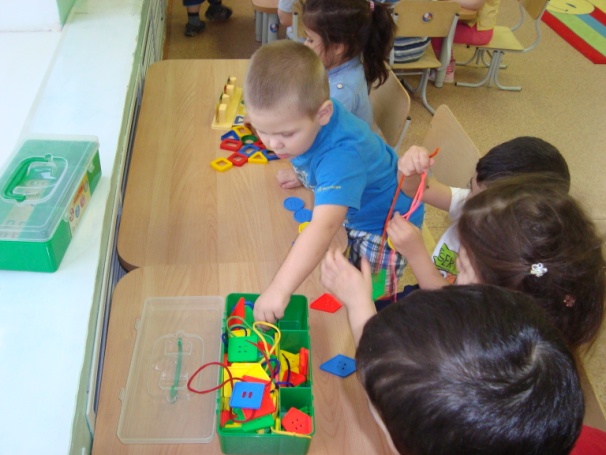 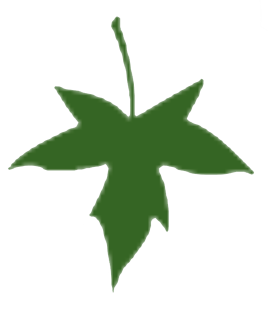 .
Мы двери в сказку открываем, И в нашу группу приглашаем!
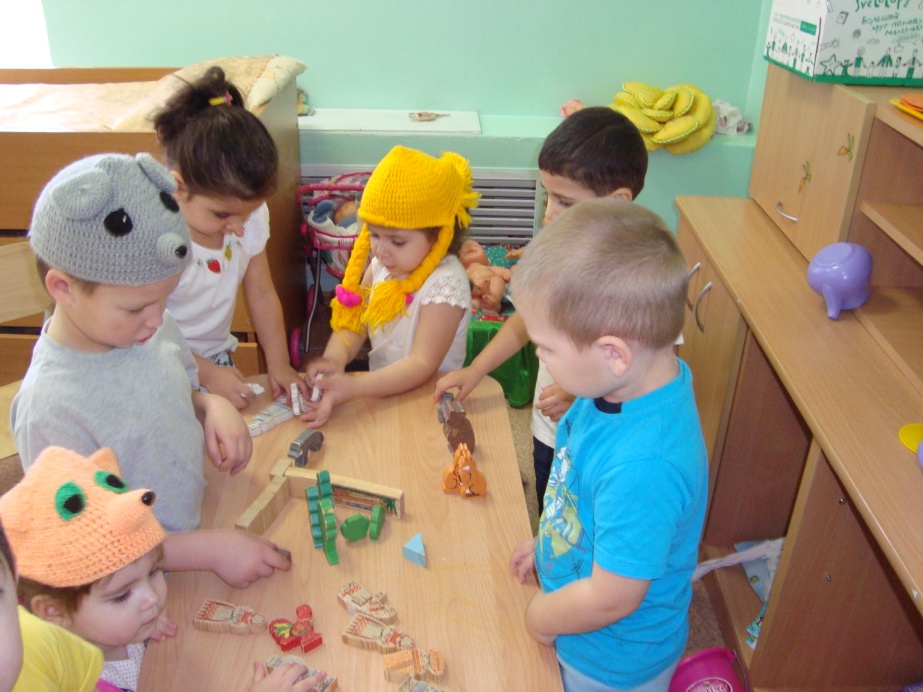 Здесь солнышко всегда сияет, Нам настроение поднимает
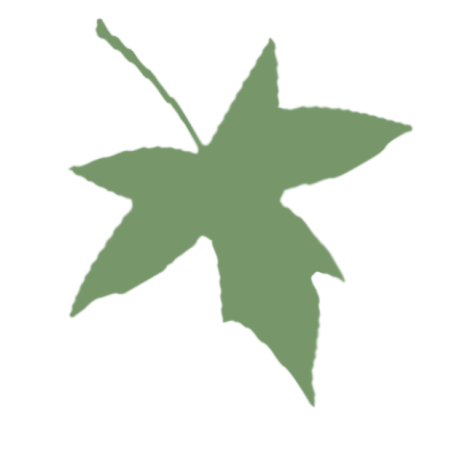 В детский сад детишки С радостью всегда идут, И девчонки, и мальчишки, Очень нравится им тут!
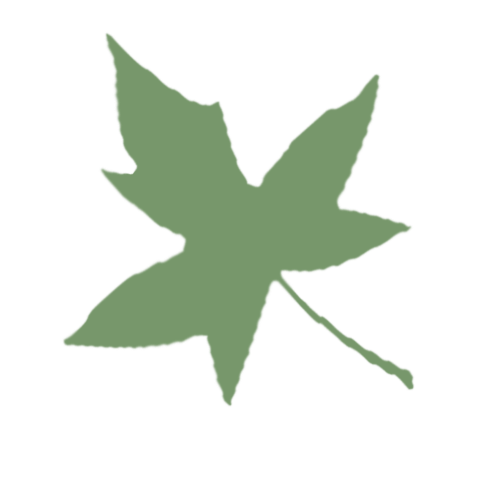 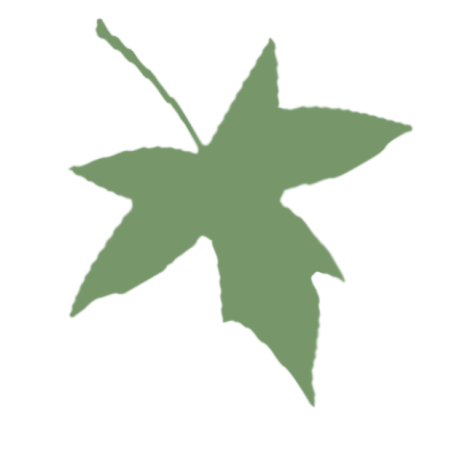 Каждый день зарядкой занимаемсяПосмотрите вы на нас МЫ СТАРАЕМСЯ!
-
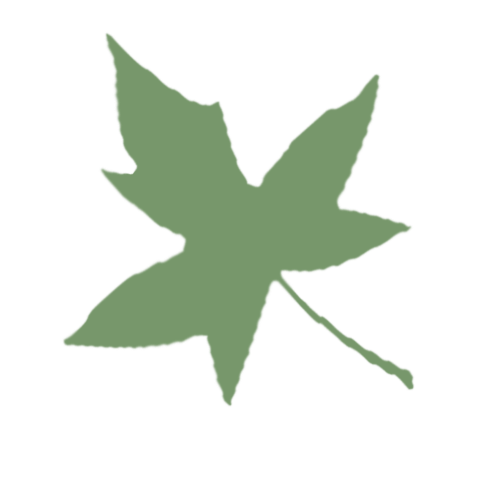 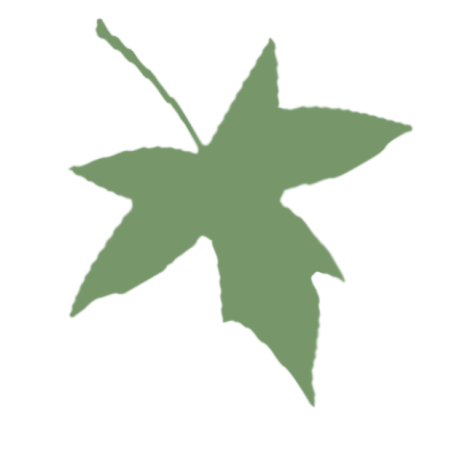 В этой комнате живут  горшки-наши лучшие дружки.Кто в горшочек будет какать –Никогда не будет плакать!
-
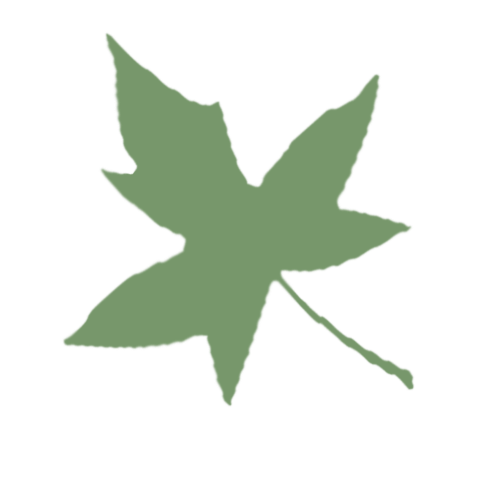 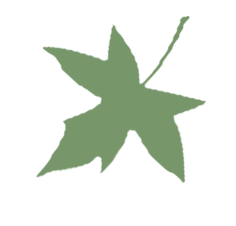 С мылом и водой мы дружим,умываться любим мы!
Ручки я помою, а потом стряхну
Где моя картинка?
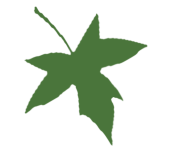 Кашу утром мы едим , расти здоровыми хотим!
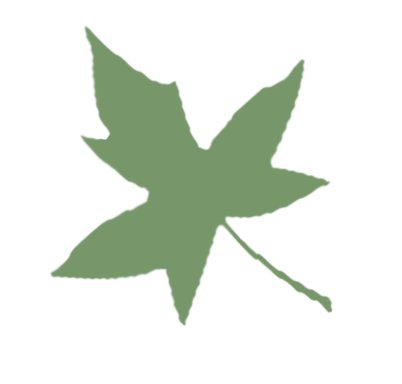 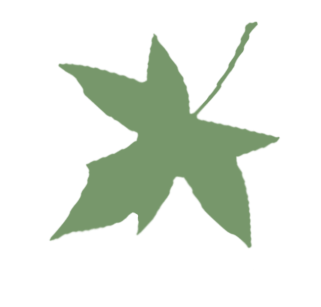 Мы любим строить домики и в «Золушку» играть.Ведь это помогает наши ручки развивать!
Пирамидки и мозайку, бусы и шнурки, сказочные шапочки ОБОЖАЕМ МЫ!
Хорошо с друзьями прыгать и играть, но детишкам маленьким надо отдыхать.
Мы проснулись, улыбнулись, хорошенько потянулись!И босые  наши ножки побежали по дорожке!
Любим ручки развивать, в игры разные играть
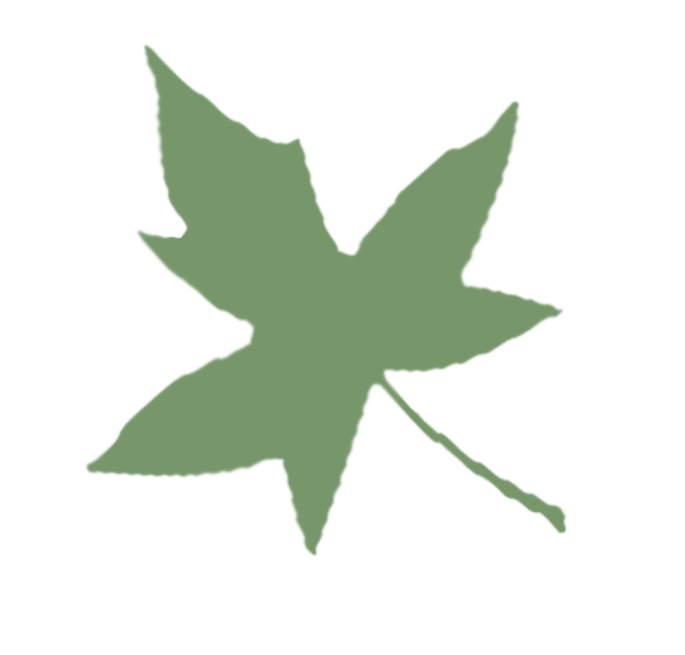 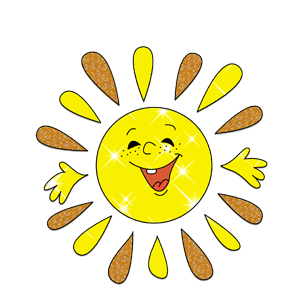 Игрушки наши не скучайте, пока !!!До завтра отдыхайте !
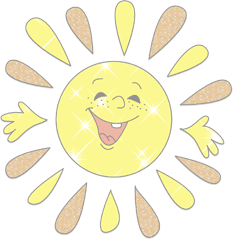 Спасибо за внимание!